Programa Institucional de Tutorías
 UAAAN
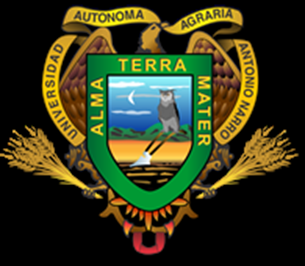 Programa Institucional de Tutorías - UAAAN
Objetivos

Explicar el modelo de tutorías – UAAAN

Presentar  la propuesta de reestructuración del software
Programa Institucional de Tutorías - UAAAN
Información 

Atención psicopedagógica personalizada

Asesoría académica

Actividades de apoyo a la formación integral
Programa Institucional de Tutorías - UAAAN
Programa Institucional de Tutorías - UAAAN
Etapas de la tutoría
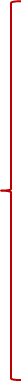 1ª Etapa  	    Integración e Identidad Profesional
				(Semestres 1 y 2)

2ª Etapa	    Fortalecimiento y Motivación al alumno
				(Semestres 3, 4, 5 y 6)

3ª Etapa	    Conclusión de estudios e integración al egreso				    campo laboral
				(Semestres 7, 8 y 9)
Programa Institucional de Tutorías - UAAAN
Programa Institucional de Tutorías - UAAAN
Programa Institucional de Tutorías - UAAAN
Programa Institucional de Tutorías - UAAAN
Programa Institucional de Tutorías - UAAAN
Programa Institucional de Tutorías - UAAAN